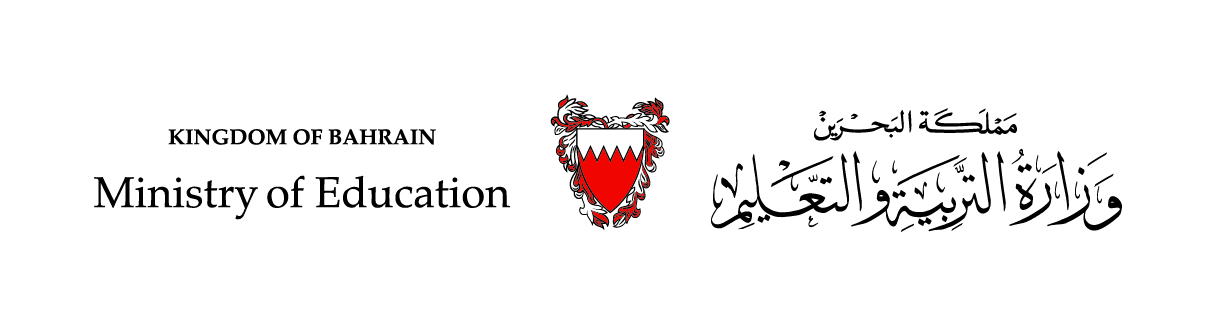 التسويق  للمرحلة الثانوية (سوق321) الوحدة الثانية، الفصل الخامس (سلوك المستهلك)
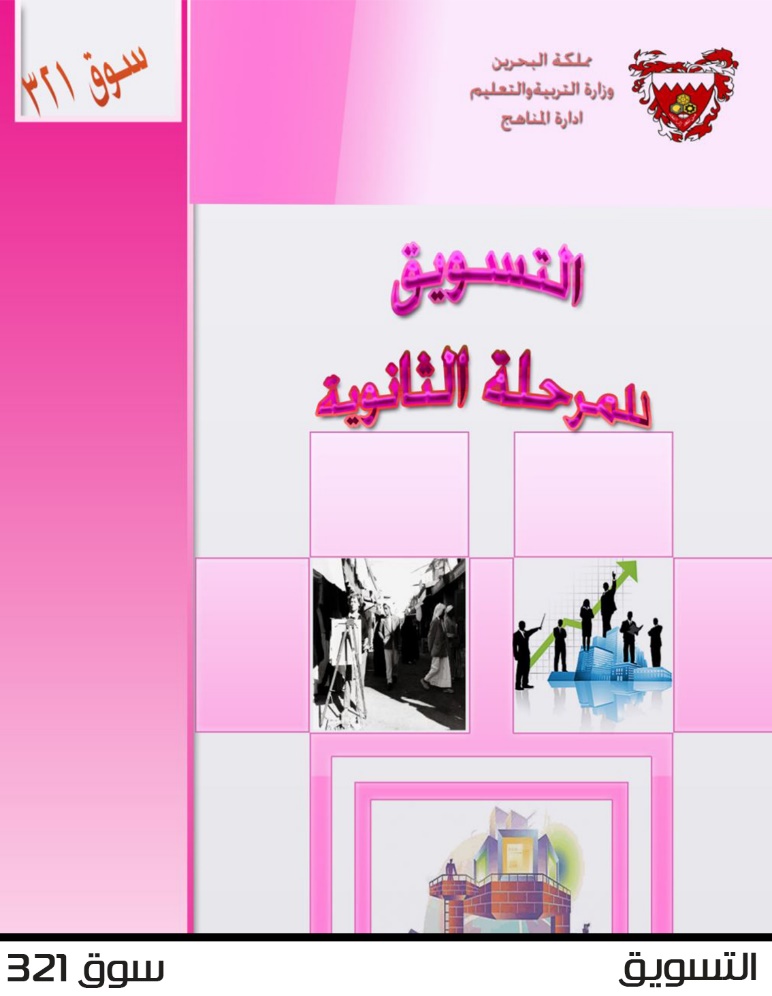 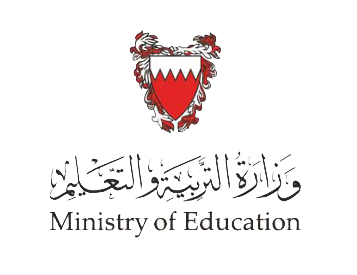 أهداف الدرس:
أن يفهم الطالب المقصود بمصطلح «سلوك المستهلك».
أن يستنتج الطالب أهمية دراسة سلوك المستهلك.
أن يبين الطالب خطوات اتخاذ القرار الشرائي لدى المستهلك.
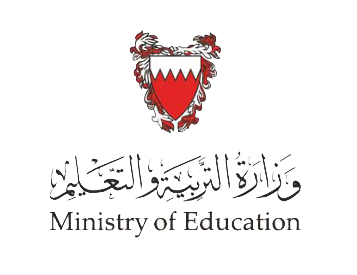 أولًا: مفهوم سلوك المستهلك
(سوق321)
  الفصل الخامس
(سلوك المستهلك)
مجموعة الأنشطة التي يمارسها الفرد أو القرارت التي يتخذها عند طلب السلع أو الخدمات التي تحقق رغباته وتلبي احياجته المتباينة والمتغيرة أو شرائها أو استعمالها أو تقييمها .
وزارة التربية والتعليم – 2020م
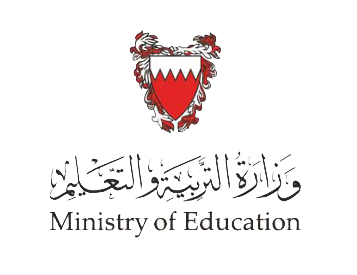 أهمية دراسة سلوك المستهلك
(سوق321)
  الفصل الخامس
(سلوك المستهلك)
- تستفيد المنظمات من دراسة سلوك المستهلك في المجالات الآتية:
تساهم في وضع توقعات وافتراضات أكثر دقة عن المتغيرات والعوامل التي تهم المنظمة وتؤثر في نشاطاتها التسويقية.
تعد الأساس الذي يبنى عليه قياس أداء المنتجات.
التخطيط المسبق لمواصفات الخدمة أو السلعة الملائمة لحاجات المستهلك ورغباته.
المساهمة في رسم السياسات البيعية وتقييم البدائل واختيار وسائل وأساليب البيع الجديدة.
تحديد عناصر المزيج التسويقي الأكثر ملائمة للمستهلك.
دراسة جميع عوامل البيئة الخارجية ودورها في حركة المستهلك وميوله.
وزارة التربية والتعليم – 2020م
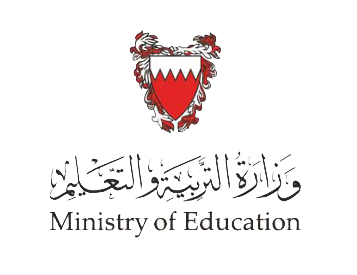 (تابع) أهمية دراسة سلوك المستهلك
(سوق321)
  الفصل الخامس
(سلوك المستهلك)
اختيار شريحة السوق المناسبة من خلال تقسيم المستهلكين.
متابعة تغيير أذواق ورغبات المستهلكين  .
تحديد حجم الأسواق.
تحديد اتجاهات السوق والتنبؤ بحجم النشاط التسويقي.
تحديد أنواع المستهلكين وطبيعة كل منهم ودوافعهم الشرائية.
فتح مجالات جديدة أمام المسوقين نتيجة دراسة الحاجات الغير مشبعة، وفرص تقديم المنتجات الجديدة.
وزارة التربية والتعليم – 2020م
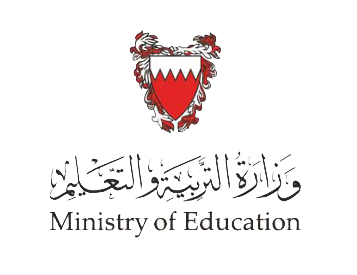 خطوات اتخاذ القرار الشرائي لدى المستهلك
(سوق321)
  الفصل الخامس
(سلوك المستهلك)
ادراك الحاجة
6. تقييم بعد عملية الشراء
2. جمع المعلومات
5. القرار الشرائي
3. تقييم البدائل المتاحة
4. اختيار البديل الأمثل
وزارة التربية والتعليم – 2020م
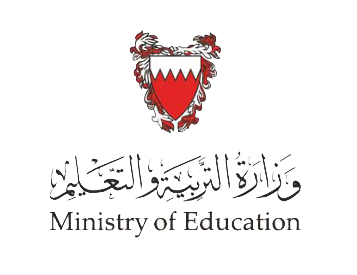 التقويم
(سوق321)
  الفصل الخامس
(سلوك المستهلك)
س1: وضح المقصود بسلوك المستهلك؟
وزارة التربية والتعليم – 2020م
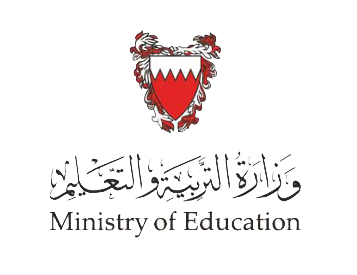 (تابع) التقويم
(سوق321)
  الفصل الخامس
(سلوك المستهلك)
ج1: هو مجموعة الأنشطة التي يمارسها الفرد أو القرارت التي يتخذها عند طلب السلع أو الخدمات التي تحقق رغباته وتلبي احياجته المتباينة والمتغيرة أو شرائها أو استعمالها أو تقييمها .
وزارة التربية والتعليم – 2020م
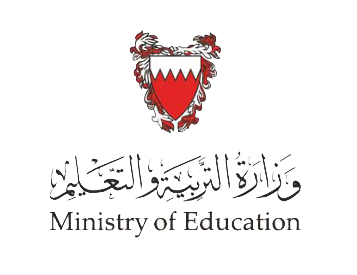 (تابع) التقويم
(سوق321)
  الفصل الخامس
(سلوك المستهلك)
س2: أذكر أربع فوائد لدراسة سلوك المستهلك؟
وزارة التربية والتعليم – 2020م
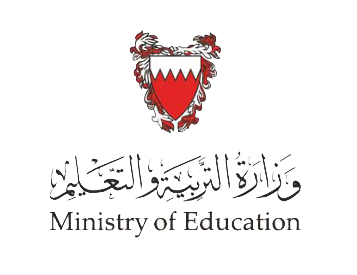 (تابع) التقويم
(سوق321)
  الفصل الخامس
(سلوك المستهلك)
ج2: تستفيد المنظمات من دراسة سلوك المستهلك في المجالات الآتية:

تعد الأساس الذي يبنى عليه قياس أداء المنتجات.
تحديد عناصر المزيج التسويقي الأكثر ملائمة للمستهلك.
متابعة تغيير أذواق ورغبات المستهلكين  .
تحديد حجم الأسواق.
وزارة التربية والتعليم – 2020م
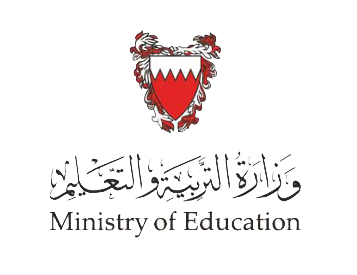 (تابع) التقويم
(سوق321)
  الفصل الخامس
(سلوك المستهلك)
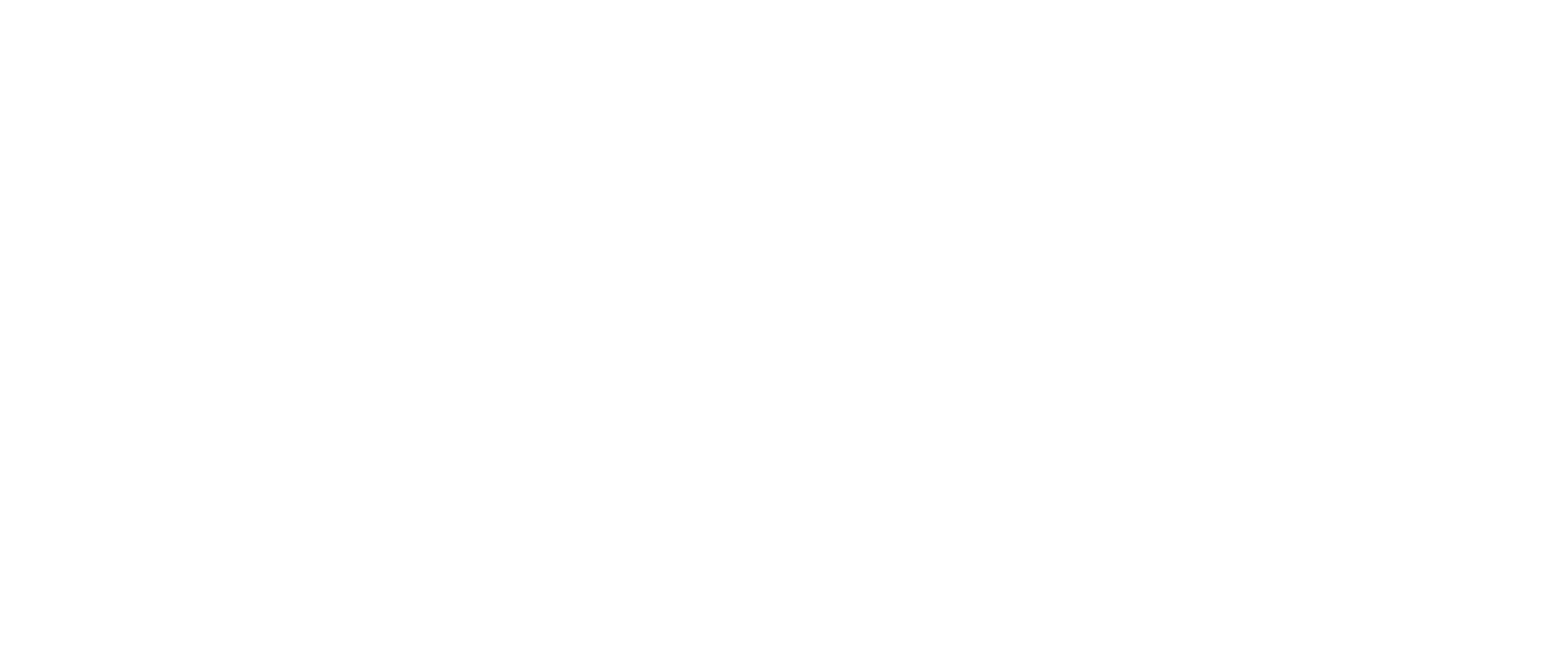 س3: أكمل المخطط الآتي:
وزارة التربية والتعليم – 2020م
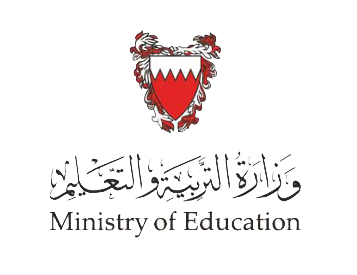 (تابع) التقويم
(سوق321)
  الفصل الخامس
(سلوك المستهلك)
س3: أكمل المخطط الآتي:
2. جمع المعلومات
5. القرار الشرائي
3. تقييم البدائل المتاحة
وزارة التربية والتعليم – 2020م
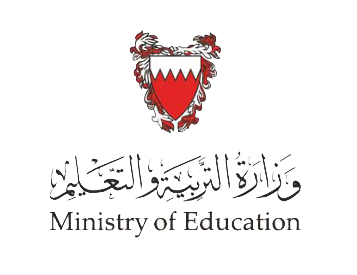 (تابع) التقويم
(سوق321)
  الفصل الخامس
(سلوك المستهلك)
ج3.
ادراك الحاجة
6. تقييم بعد عملية الشراء
2. جمع المعلومات
5. القرار الشرائي
3. تقييم البدائل المتاحة
4. اختيار البديل الأمثل
وزارة التربية والتعليم – 2020م